NEMO Phase II

Acoustic positioning system (or the “zombie”)

FACTS:

- Standard ACSA-LBL calibration procedure:
	Measure distance between LBL-beacons with ROV and ACSA-calibration tool (1 cm)
	Calibration tool is is lost

- Standard ACSA-LBL calibration monitoring: 
	Acoustically measure distance between LBL  and tower base (monitoring station): ToE
	Monitoring station is broken

- LBL will be deployed after tower unfurling 

We will not have target (accurate!!!) positioning

What can we do  ?

Without LBL (only the beacon at the tower base and the “spanish” beacon)
With full uncalibrated LBL (4 beacons around the tower and 1 beacon at the tower base)
NEMO Phase II: Acoustic positioning system (or the “zombie”)

Scenario  1)   the ROV is close to the tower  during unfurling ? Or far away ?
Available instruments (all-switched on during unfurling or not ?)
	CTDs (floor 1 and floor 7) 
			resolution in depth:  1 m (floor 1) -  0.5 m (floor 7)

	Compasses (all floors)
			resolution 1° (but no calibration …)

	Tower base ACSA beacon (not time syncronised with the apparatus)  
			measure distances between hydrophones (Time Difference of Arrival)
				200 us on floor 1 (100 m): well measurable
				5 us on floor 8 (380 m):  our limit (without post processing)
			cross-check results with available instrumentation

	Tower base Spanish beacon (time syncronised with the apparatus)
			measure absolute distances between beacon and hydrophone (Time of Arrival)
			same resolution
Cross-check results with available instrumentation
Expected resolution:  Order of  1 m per PMT (z) ..maybe better using all instruments 
in average as in phase 1 !!! Assuming slow movemets of the tower and almost fixed position
 Important:  compare with tower mechanical mode
NEMO Phase II: Acoustic positioning system (or the “zombie”)
Scenario  2)

	We have all the previous stuff and …

	LBL ACSA beacon around the tower (not time syncronised with the apparatus)  
	
		measure distances between hydrophones (Time Difference of Arrival)
				<5 us on each floor 1 (400 m): our limit (without post processing)
				1.5 ms between floors: well measurable

Expected overall resolution depends on accuracy of USBL fixes (beacon positions)

If we run long term average
Assuming slow movemets of the tower and almost fixed position
We could improve the resolution  under optimal condition order of 1 m 

Time dependent

Cross-check results with available instrumentation … could improve the result
 
Important:  compare with tower mechanical mode
Backup
Hardware
Hydrophones + AcouBoards
	Floors 1,2,3,6 (SMID), 7 (Valencia FFR) ,8 (Eralngen Piezo) 				OK
	Problems: Floor 0 (monitoring station), Floor 5 lost
DAQ																OK
	3 Acoustic Servers + RME 									
	1 ACSA
	2 “Acoufilters”
		
Long Baseline														OK 
	5 Beacons + tripods + battery packs
	Calibration Tool + ROV Tested
		 						
Software
INFN															OK
	AcouServer, AcouRun, AcouFilters (bioacoustics, positioning, later: nu search)
ACSA															OK
	Extract TOA, TOA Viewer, Poistion reconstruction (not usable)

To be finalised: 
	Exchange of data ACSA-INFN Database (CTD, Positions)
	Tower Visualization --- offline…. If possible
ACSA Position recontruction will run using Floor 1 as monitoring station (<1 m resolution)
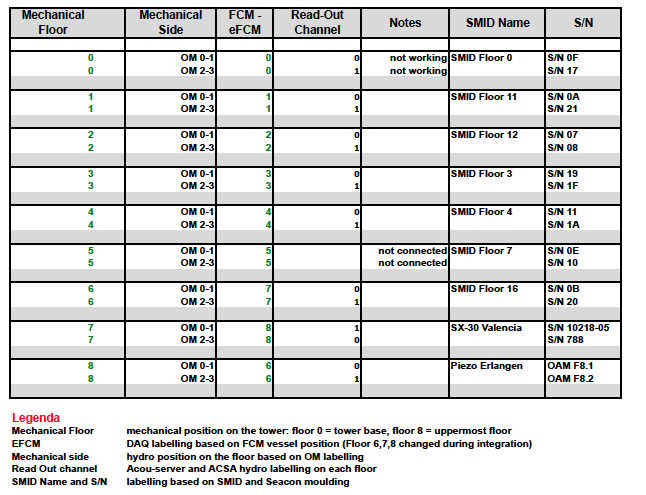 Long Baseline Positioning
Beacon 2
North
400 m
Beacon 5
West
Beacon 1
Tower Base
Beacon 3
 East
Beacon 4
South